Inovace a zkvalitnění výuky směřující k rozvoji čtenářské a informační gramotnosti
Český jazyk
3.třída

Doprava-práce s textem
Doprava-Lynn ten Kate
Před kolika lety začali lidé vynálézat stroje?Jak se do té doby pohybovali?Co je rikša?Kde vedla druhá koňská železnice?Kdy se objevily první automobily?Kdo vynalezl lodní šroub?Kdy byla vypuštěna první raketa do vesmíru a jak se jmenoval ruský pilot na palubě?
Pojmenujte tyto dopravní prostředky
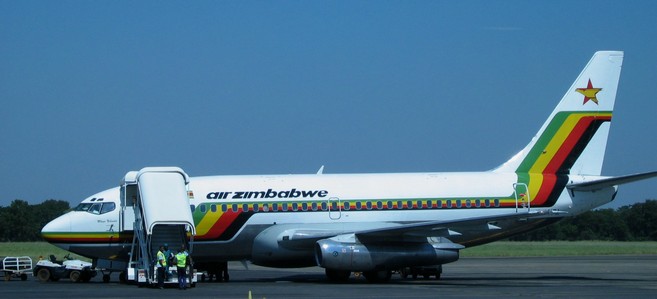 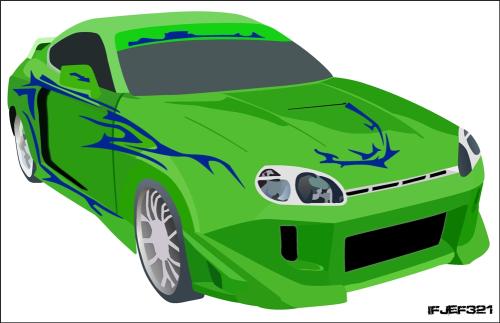 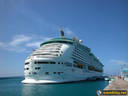 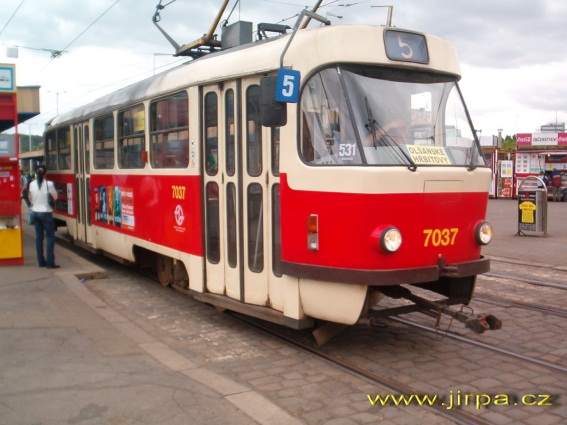 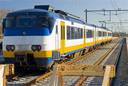 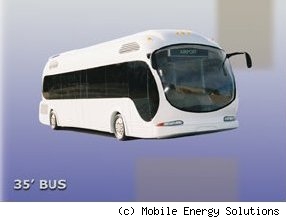 Vymysli příklady dopravních prostředků, které se pohybují po vodě.
Vymysli příklady dopravních prostředků, které se pohybují po kolejích.
Vymysli příklady dopravních prostředků, které se pohybují po silnici.
Čím nejraději cestuješ?Nakresli svůj oblíbený dopravní prostředek a popiš ho.
Tato prezentace byla vytvořena  pro projekt INOVACE  v rámci EU-OPVK, který vytvořila ZŠ a MŠ Višňová         Vypracovala: Mgr. Adéla PaříkováVytvořeno: 15.12.2010
Použitá literatura:JANÁČKOVÁ, Zita. Čítanka pro 3.ročník základní školy . 1. vydání  Brno : NOVÁ ŠKOLA, 2004. 183 s. ISBN 80-7289-047-6.http://bigbloger.lidovky.cz/blog/4733/148058/letadlo.jpghttp://galerie.3dscena.cz/data/media/55/auto.jpg_middle.jpghttp://www.jirpa.cz/wallpapers/03/technika%20(101).jpghttp://www.srandicky.net/zajimavosti/images/luxusni-lod/lod1.jpghttp://i.lidovky.cz/09/061/lngal/ABC2b7f92_vlak.jpghttp://www.hybrid.cz/files/images/autobus-hybrid.jpg